STRATEGIE
Licences MAAP & MAFICO
Definitions  Méthode
Lionel Maltese
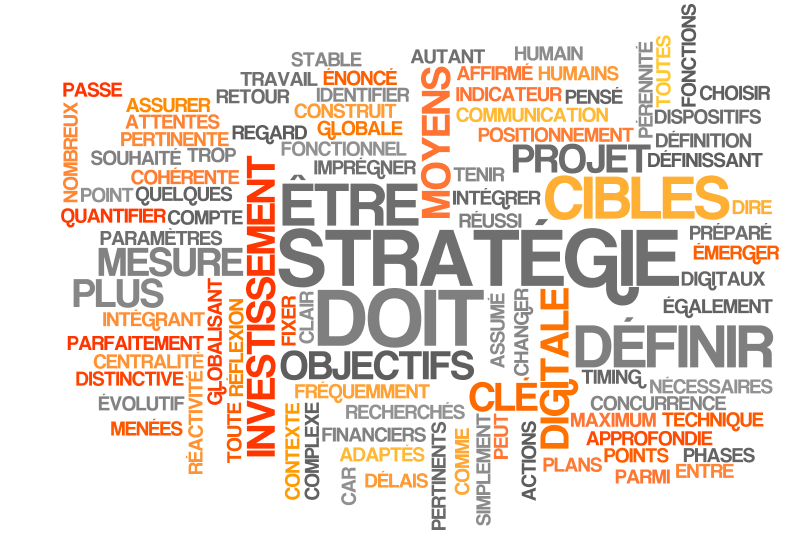 Qu’est ce que la stratégie ?
Définition(s) de la stratégie d’entreprise
Michael Porter 

« la création d’une position unique et valorisante impliquant un ensemble différent d’activités ». 

Cette définition met l’accent sur quelque chose d’unique et par conséquent d’original. Il ne s’agit pas tant de faire mieux que la concurrence mais de faire quelque chose qui soit de nature différente afin de pouvoir disposer d’un avantage unique qui seul peut donner un avantage concurrentiel durable.
Définition(s) de la stratégie d’entreprise
Pour Henry Mintzberg, il recense ce qu’il appelle les 5 P pour définir le concept de stratégie :

P comme plan, soit un type d’action voulu consciemment ;

P comme pattern (modèle), soit un type d’action formalisé, structuré ;

P comme ploy (manoeuvre), soit une action destinée à réalisée un objectif précis (il ne s’agit que de tactique);

P comme position, soit la recherche d’une localisation favorable dans l’environnement, pour soutenir durablement la concurrence ;

P comme perspective, soit une perception de la position dans le futur
Domaines d’Activités Stratégiques
5 dimensions essentielles doivent être prises en compte, soit:

Technologie: connaissances et des savoir-faire alignés sur des machines

Application: usage de la technologie destiné à élaborer un produit/service

Clients: usagers réels ou potentiels de l’application (du produit/service)

Concurrence directe

Canaux de distribution (commercialisation)
Les éléments de base de la stratégie
PME-PMI : État des lieux
De la stratégie au Marketing
Marketing
Conception Produit – Service
Promotion – Communication
Distribuer
Tarifer
Force de Vente
Stratégie
Analyser
Planifier
Positionner
Décider
Prévoir
Evoluer
Opérationnaliser
Formaliser
Planification stratégique
Planification stratégique
Pour situer la planification stratégique dans l’entreprise ; la plupart des entreprises se structurent à 4 niveaux : 
Siège 
division : segmentation stratégique
affaire (activité – Business Units) : segmentation marketing
produit – marque.
L’Oréal :
Etapes de la planification stratégique
Missions – Métiers : exemples
Motorola : L’objectif de Motorola est de répondre honorablement aux besoins de la communauté en fournissant à nos clients des produits et des services de qualité à des prix jutes, de manière à réaliser des profits permettant à l’entreprise dans son ensemble de croître, et, ainsi, de permettre à nos employés et actionnaires d’atteindre leurs objectifs personnels.

EBAY : Nous aidons les gens à vendre pratiquement tout ce qui existe. Nous continuerons à améliorer les expériences de vente et d’achat en ligne de chacun : collectionneurs, agent commerciaux, PME, chercheurs d’article précis, chasseurs de bonnes affaires, vendeurs ponctuels et surfeur sur Internet sans but précis.
Analyse externe : cas de figure
Analyse interne : Check-list (Kotler et Dubois, 2004)
Performance
Force majeures Force Mineure Position neutre Faiblesse neutre Faiblesse majeure
Importance
Élevé moyenne faible
Marketing
Notoriété et réputation
Part de Marché
Qualité des produits
Attractivité des services
Attractivité des prix
Efficacité de la distribution
Efficacité des promotions
Efficacité de la Force de Vente
Capacité d’innovation (R & D)
Couverture géographique
Finance
Coût du capital
Disponibilités des fonds
Cash flow
Stabilité financière
Production
Outil de Production
Economies d’échelle
Capacité de production
Qualification de la main d’œuvre
Respect des délais
Savoir-Faire technique
Ressources Humaines
Capacité de leadership
Capacité de gestion
Esprit d’entreprise
Capacité de réaction
Oui mais comment prendre sa décision !
Objectifs des études cas ?
Diagnostic d’un cas d’entreprise en stratégie  :

Avoir une lecture efficace

Identifier l’entreprise et définir sa mission

Relever les problématiques essentielles

Utiliser les modèles et outils théorique et pratiques propre au domaine du management stratégique

Justifier son diagnostic : recherche de la pertinence
Identifier l’entreprise et définir sa mission
Lors d’une consultation médicale, tout médecin commencera l’entretien par une série de questions portant sur « l’identité du patient » : son nom, quelques renseignements administratifs, son âge, son « histoire » (d’éventuels antécédents)… et repèrera instantanément tel trait de sa physionomie, de sa psychologie, de son comportement. Déjà, ces premières informations alimentent son diagnostic et ceci avant même que l’entretien n’ait porté sur la raison du rendez-vous.

Il en va de même du principe initial d’une étude de cas. Il est toujours nécessaire de noter quelques critères identitaires de l’entreprise étudiée :
Une étude de cas renferme toujours un ou des problèmes, clairement énoncés ou parfois moins apparents. Ces « problématiques » sont souvent la raison d’être de l’étude de cas.

Il est ce pendant difficile de les définir clairement. Une erreur fréquente à ce stade, consiste en effet à « confondre le symptôme avec la maladie ». Ainsi, dire de telle entreprise que son « problème est dû au fait que son CA baisse » ne résout rien. Que dirait-on d’un médecin se contentant d’énoncer à propos de l’un de ses patients « son problème, c’est qu’il a une fièvre persistante » ? On attend plutôt du thérapeute qu’il décline une série d’hypothèses quant aux causes de cette température élevée.

Voici une série de « symptômes » classiques dans le monde de la PME-PMI, auxquels on pourra s’intéresser à condition de ne pas les confondre avec les « problématiques ».
Relever les problématiques essentielles
Symptômes de l’entreprise
1. Un chiffre d’affaires qui baisse
2. Des parts de marché qui se réduisent
3. Une notoriété (et ou réputation) faible, une image de marque qui se détériore
4. Des retours de produits pour défaut de qualité
5. Un « turn-over » important du personnel
6. Des défauts de communication et de circulation de l’information
7. Des conflits interpersonnels, entre les services
8. Une rentabilité des capitaux propres faible
9. Une valeur ajoutée plus faible que les concurrents directs
10. Un accroissement des charges fixes important
11. Des délais de fabrication trop importants, des ruptures de stocks
12. Un outil de production vétuste, inadapté
13. Des impayés de la part des clients, des frais financiers élevés.
Quel est le problème de l’entreprise ?
Problématiques externes :

L’entreprise ne s’adapte pas à un environnement qui a changé
L’entreprise subit la saisonnalité du marché
L’entreprise de trouve pas son positionnement
L’entreprise subit la lutte concurrentielle
Le marché de l’entreprise est en régression, en stagnation
L’entreprise ne maîtrise pas ses approvisionnements
L’entreprise est confinée à un rôle de sous-traitant
L’entreprise est dépendante de très peu de clients
L’entreprise de réagit pas face à l’arrivée de produits substituts
Les banques ne font pas confiance à l’entreprise
Les contraintes juridiques, et administratives pénalisent l’entreprise
Quel est le problème de l’entreprise ?
Problématiques internes : 
L’entreprise n’est pas bien organisée
L’entreprise n’a pas les profils de compétences nécessaires
L’entreprise n’a pas suffisamment de fonds propres pour sa croissance
L’entreprise ne finance pas bien son cycle d’exploitation
Le poids de l’histoire de l’entreprise bloque son évolution
L’entreprise raisonne trop « produit » et pas assez « besoin »
L’entreprise a une culture « mono produit »
L’entreprise ne sait pas développer des « services autour des produits » (servuction)
La culture familiale est mal adaptée aux marchés actuels
La personnalité du dirigeant bloque la nécessaire délégation des tâches
La nécessaire ouverture du capital n’est pas souhaitée par ses dirigeants
Plan de résolution pour le diagnostic d’un cas
Identité de l’entreprise
CA, effectif, secteur, profil du dirigeant, histoire, outil de travail, compétences
Des symptômes
Aux problématiques
Diagnostic Interne :
 Carré financier
 Portefeuille d’activités
Valeur ajoutée et FCS (VRIO)
Diagnostic externe :
 Macro-environnement
 Rivalité élargie
Profil concurrentiel
Alternatives
Scénario 1
Scénario 2
Scénario 3
CHOIX
Définition d’objectifs commerciaux et financiers
Nouvelle politique commerciale Modification dans l’organisation
Calendrier de mise en œuvre Estimation du compte de résultat
Justifier son diagnostic
Utiliser les outils d’analyse stratégique